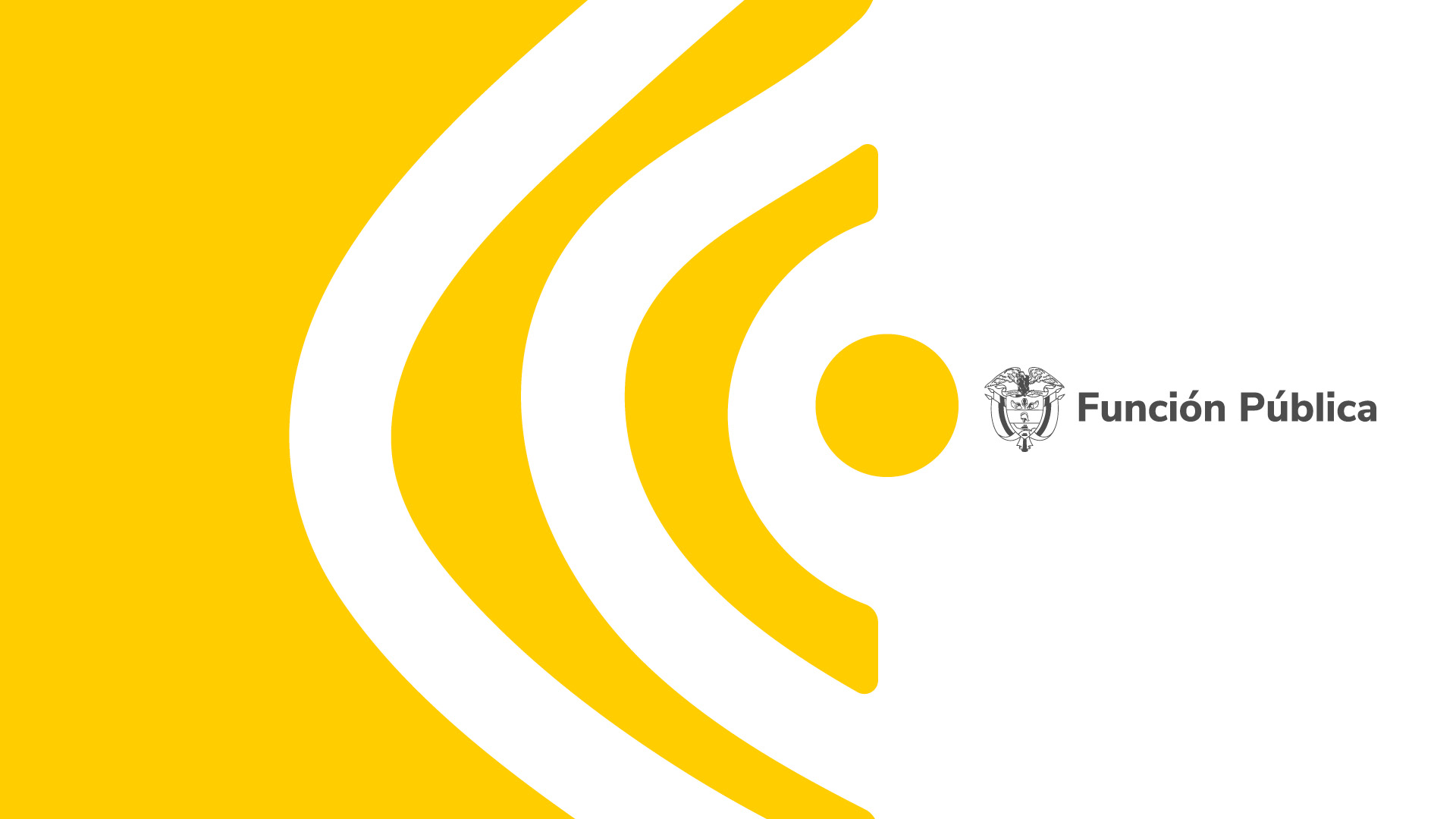 Planta TemporalFunción Pública
Septiembre 05 de 2023
Decreto Creación Planta Temporal
1
2
Consolidado Planta Temporal
Contenido
Ubicación puesto trabajo servidores Planta Temporal
3
4
Provisión Planta Temporal
Decreto Creación Planta Temporal
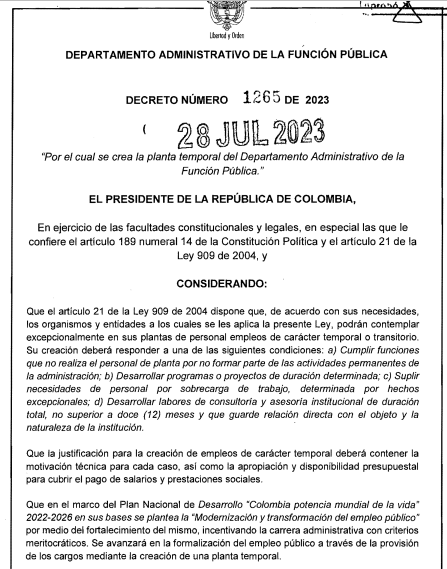 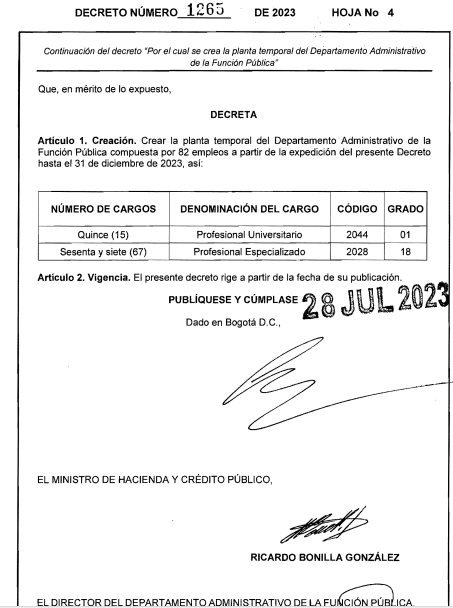 PE Grado 18 (16)
PU Grado 1(15)
PU Grado 1 (7)
Administración
Bibliotecología, Otros de Ciencias Sociales y Humanas
Derecho y Afines
Psicología
Sociología, Trabajo Social y Afines
Ingeniería de Sistemas, Telemática y Afines
Sociología, Trabajo Social y Afines
Consolidado Planta Temporal
PE Grado 18 (16)
PU Grado 1(15)
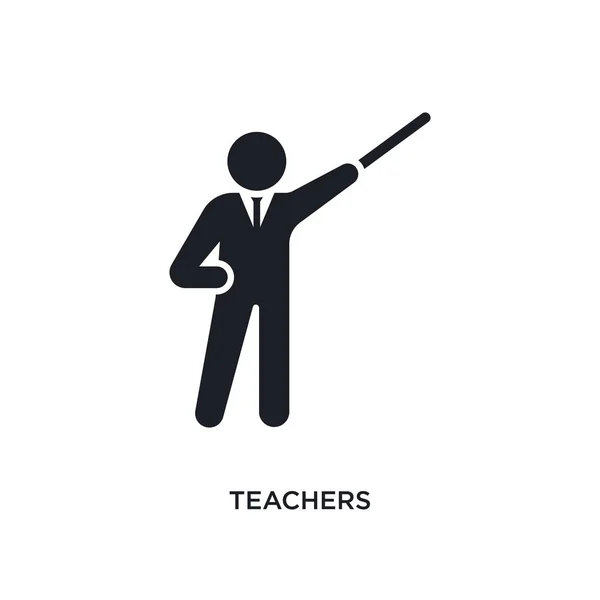 Bibliotecología, Otros de Ciencias Sociales y Humanas
Derecho y Afines
Psicología
Sociología, Trabajo Social y Afines
Ingeniería de Sistemas, Telemática y Afines
Sociología, Trabajo Social y Afines
Ubicación Puesto de Trabajo servidores PT
PE Grado 18 (16)
La ubicación de los nuevos servidores se determinará de manera individual por parte de cada Jefe o Coordinador de área, teniendo en cuenta la necesidad de mantener un nivel mínimo de ocupación en el edificio de la entidad.
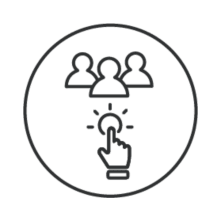 Bibliotecología, Otros de Ciencias Sociales y Humanas
Derecho y Afines
Psicología
Sociología, Trabajo Social y Afines
Sociología, Trabajo Social y Afines
Provisión Planta Temporal
OAP
SUB
OTIC
Total  Cargos PE: 5
Total  Cargos PU: 1
Total  Cargos PE: 3
Total  Cargos PE: 7
PE Grado 18
PE Grado 18
PE Grado 18
Cargos Provistos: 3
Cargos Provistos : 4 
Cargos Por Proveer: 1
Cargos Provistos : 5 
Cargos Por Proveer: 2
PU Grado 1
Cargos Provistos : 1
Provisión Planta Temporal
DDO
DJ
DEP
Total Cargos PE: 10
Total  Cargos PU: 3
Total Cargos PE: 1
Total Cargos PU: 2
PU Grado 1
PE Grado 18
PE Grado 18
Cargos Provistos : 1
Cargos Provistos: 3
Cargos Provistos : 9
    Cargos Por Proveer: 1
PU Grado 1
Cargos Provistos : 2
Provisión Planta Temporal
DGDI
DGC
DPTSC
Total  Cargos PE: 6
Total Cargos PE: 6
Total  Cargos PE: 9
PE Grado 18
PE Grado 18
PE Grado 18
Cargos Provistos: 6
Cargos Provistos : 6
Cargos Provistos: 9
Provisión Planta Temporal
SG
OREC
OAC
Total  Cargos PE: 3
Total  Cargos PU: 2
Total  Cargos PE: 1
Total  Cargos PU: 1
Total  Cargos PE: 5
Total  Cargos PU: 1
PE Grado 18
PE Grado 18
PE Grado 18
Cargos Provistos : 1
Cargos Provistos : 3
Cargos Provistos: 5
PU Grado 1
PU Grado 1
PU Grado 1
Cargos Provistos : 1
Cargos Provistos : 2
Cargos Provistos : 1
Provisión Planta Temporal
GGH
GGC
GGA
Total  Cargos PE: 3
Total  Cargos PE: 2
Total  Cargos PU: 1
Total  Cargos PE: 2
Total  Cargos PU: 1
PE Grado 18
PE Grado 18
PE Grado 18
Cargos Provistos : 2
Cargos Provistos : 2 
Cargos Por Proveer: 1
Cargos Provistos: 2
PU Grado 1
PU Grado 1
Cargos Provistos: 1
Cargos Provistos: 1
Provisión Planta Temporal
GGD
GGF
GAGM
Total  Cargos PU: 2
Total  Cargos PE: 1
Total  Cargos PE: 1
Total  Cargos PU: 1
PU Grado 1
PE Grado 18
PE Grado 18
Cargos Provistos: 2
Cargos Provisto: 1
Cargos Por Proveer: 1
PU Grado 1
Cargos Provistos : 1